История создания маятника.
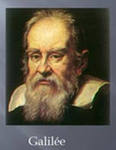 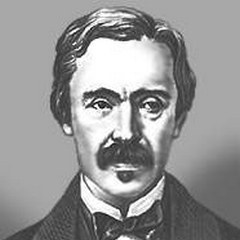 Первым, кто стал рассматривать математические маятники, был Галилео Галилей.
В 1583 г. 19-летний юноша Галилей, находясь в Пизанском соборе, обратил внимание на раскачивание люстры. Он заметил, отсчитывая удары пульса, что время одного колебания люстры остается постоянным, хотя размахи колебаний делаются все меньше и меньше. Эти наблюдения побудили Галилея приступить к исследованиям, в результате которых он установил главный закон колебаний, исследуемое устройство назвал маятником.  Маятник – тело, подвешенное так, что его центр тяжести находится ниже точки подвеса.
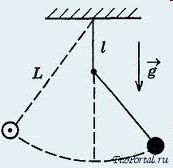 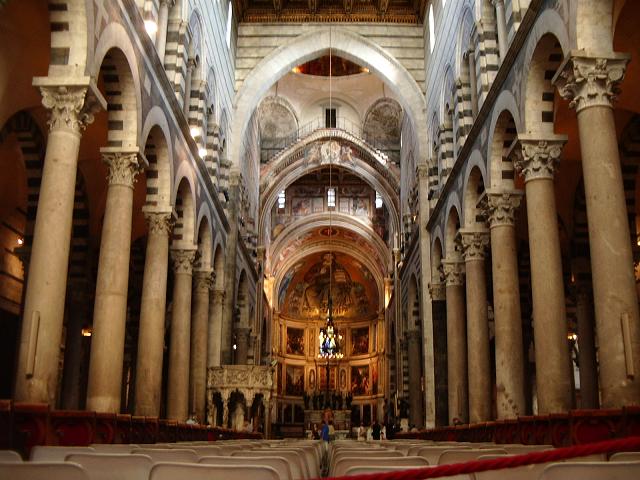 Маятник Фуко.
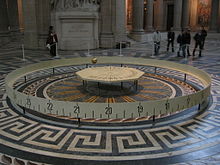 Маятник Фуко́ — маятник, используемый для экспериментальной демонстрации суточного вращения Земли. Впервые публичная демонстрация была осуществлена французским физиком и астрономом Жаком Фуко в 1851 г. в Парижском Пантеоне.
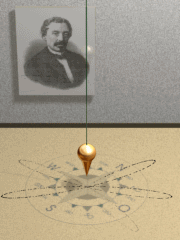 Маятник сохраняет плоскость своих колебаний, а Земля вращается, поэтому смещается стрелка.
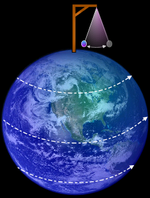 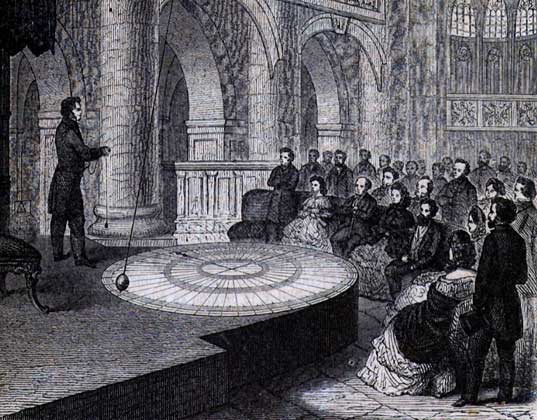 Любой груз, подвешенный на нити, будет вести себя как математический маятник, если только выполнены три условия:
 размеры груза значительно меньше размеров нити; 
масса нити значительно меньше массы груза; 
растяжение нити грузом настолько мало, что им можно пренебречь.
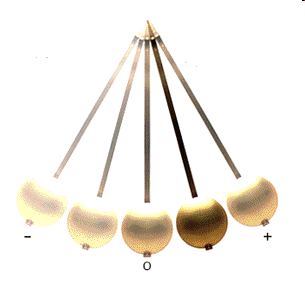 Таким образом, маятник – одна из колебательных систем, способных совершать механические колебания.
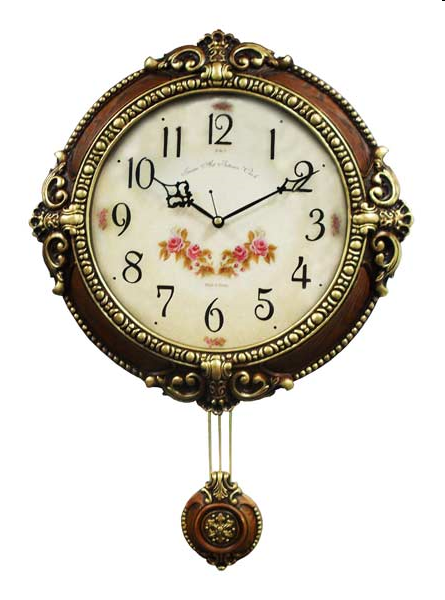